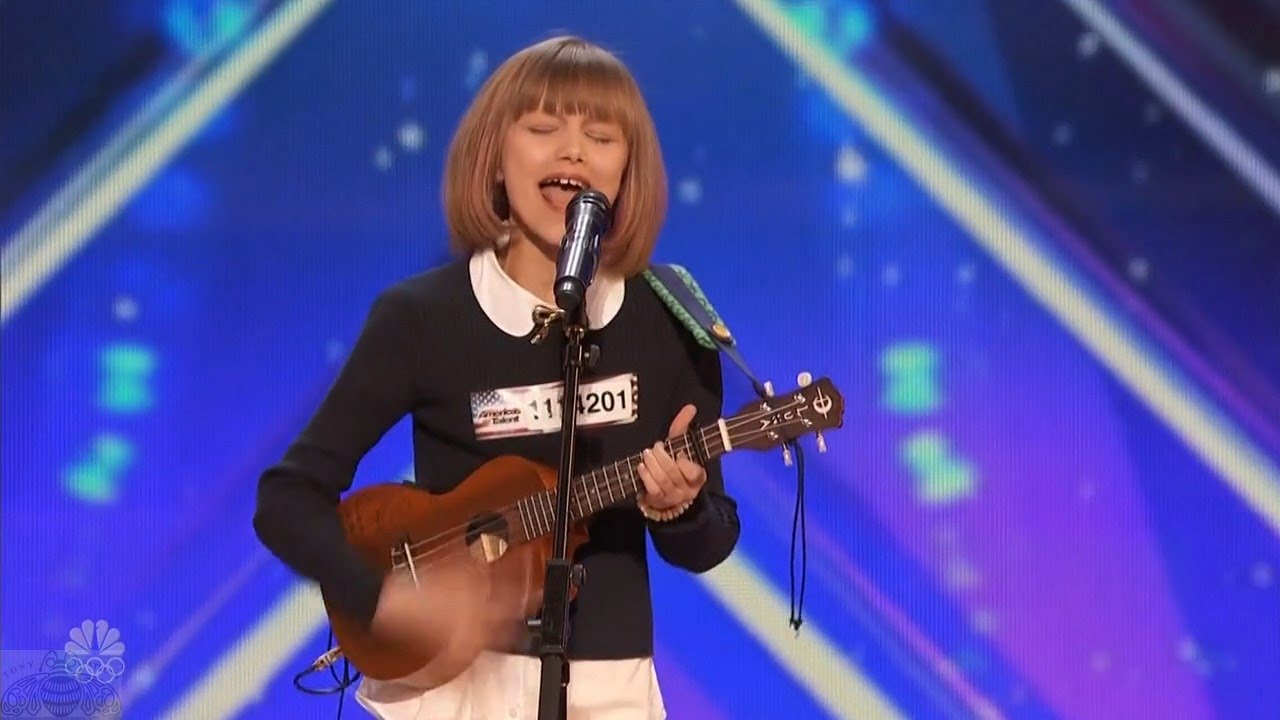 Kilde: YouTube.com
Try to change my shape
But baby I'm not clay
Sorry not today
Cause baby I'm not…
Grace VanderWaal
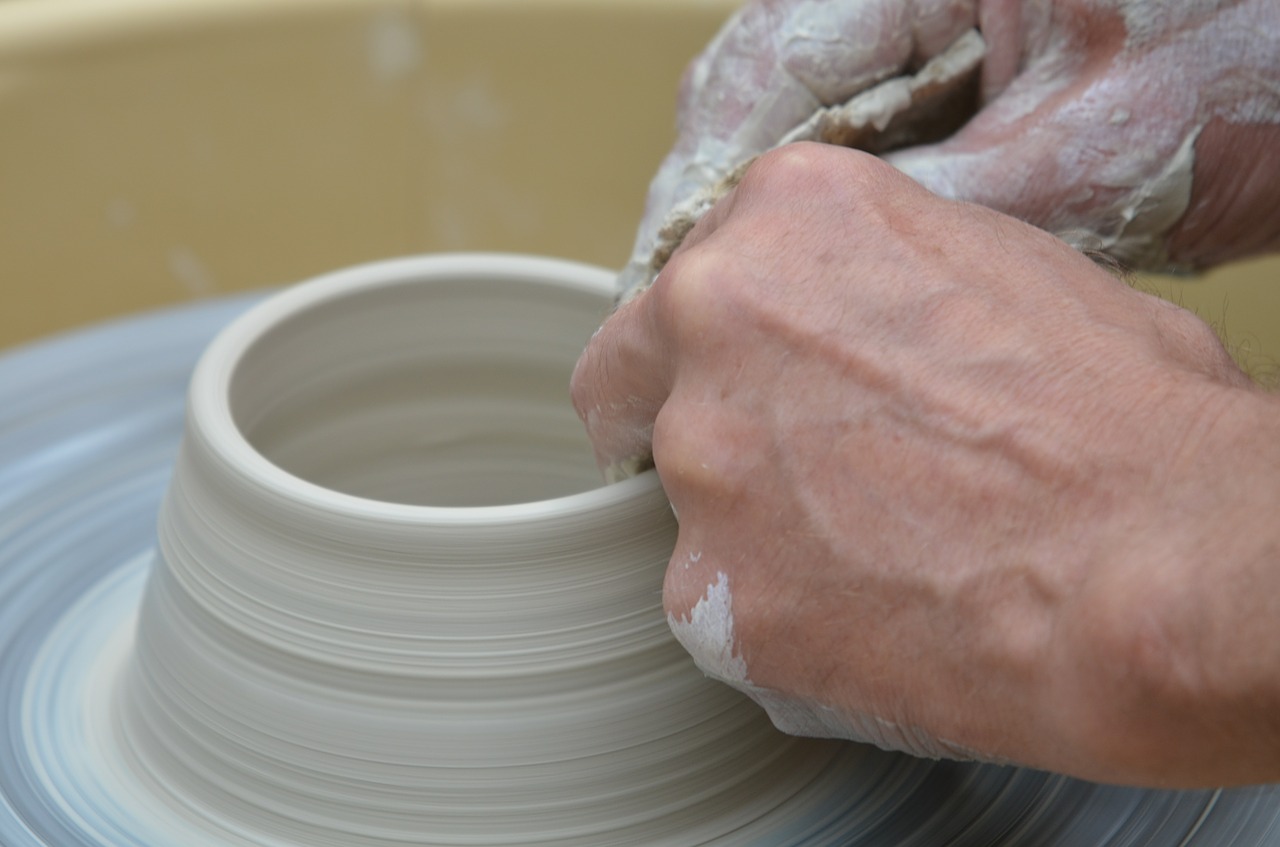 Pixabay.com
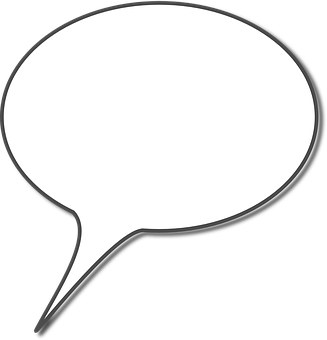 Tungen har makt over død og liv, den som gjerne bruker den, får smake frukten.
Ordsp 18,21